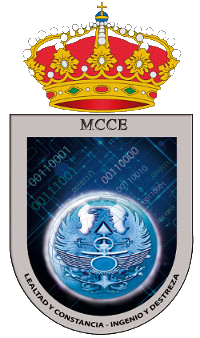 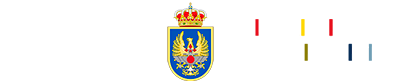 MCCE & Proactivanet
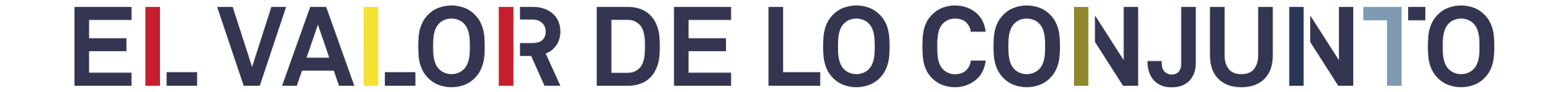 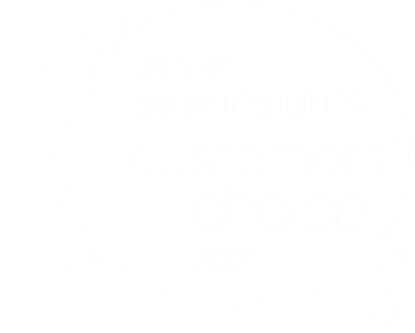 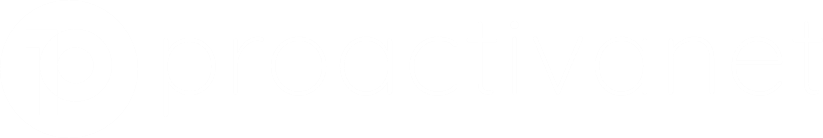 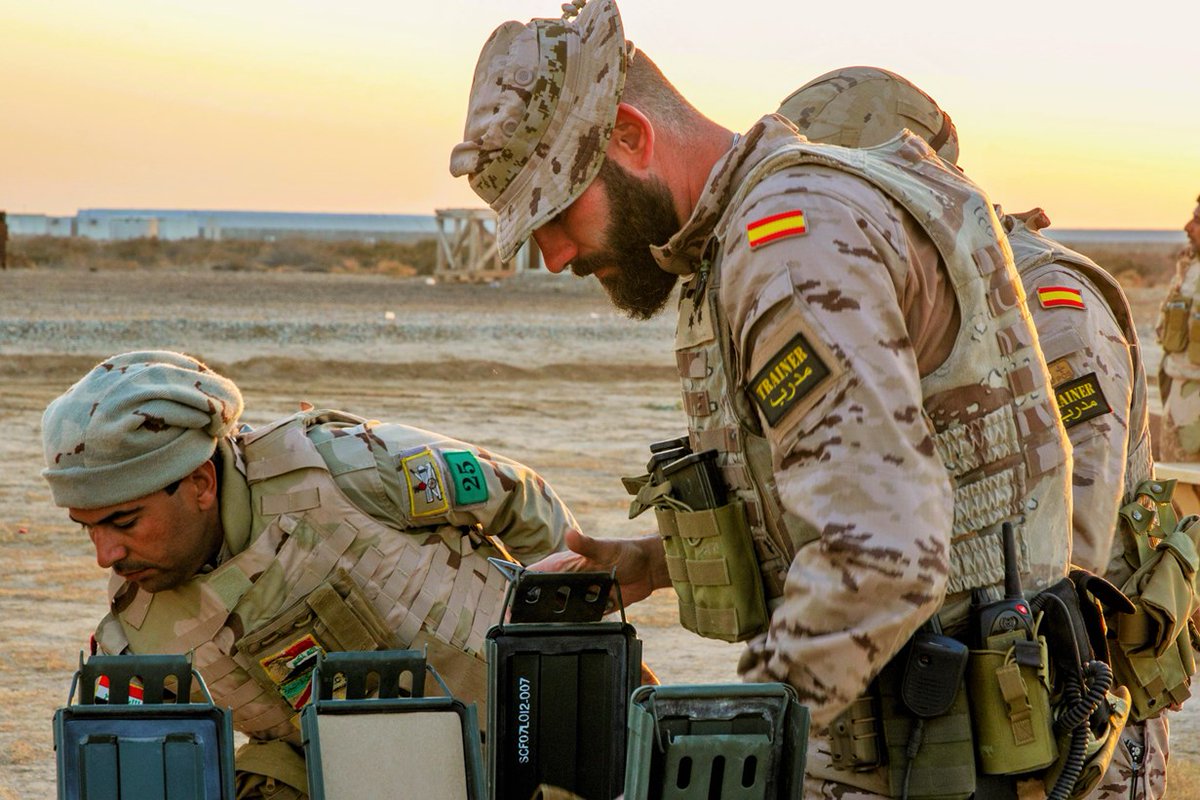 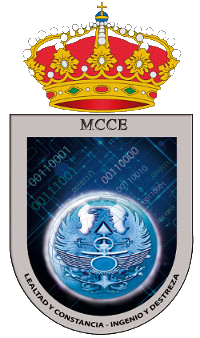 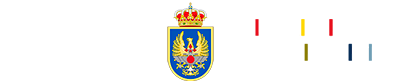 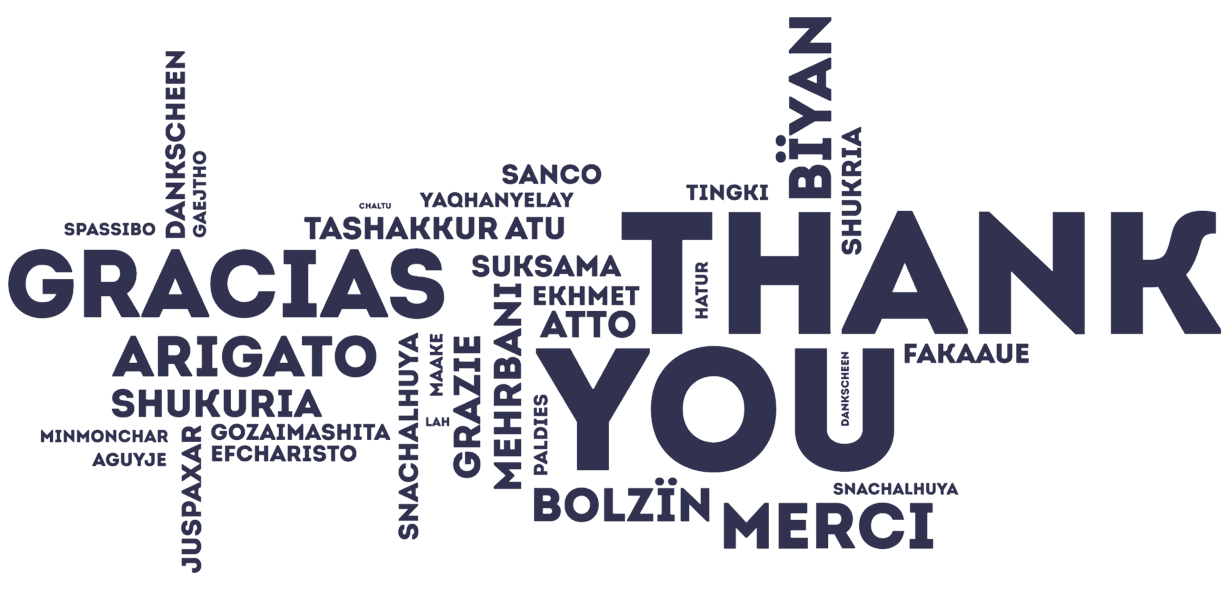 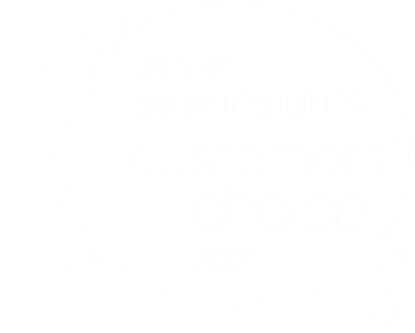 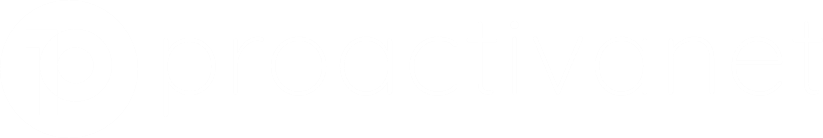 The parent company
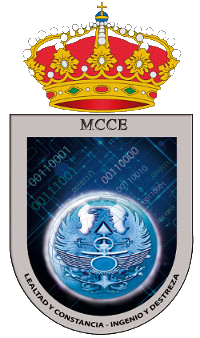 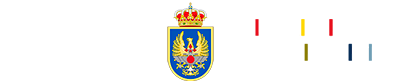 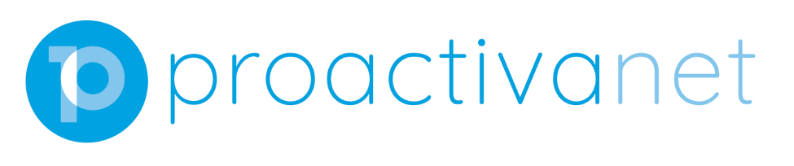 ±115
empleados
fabricante
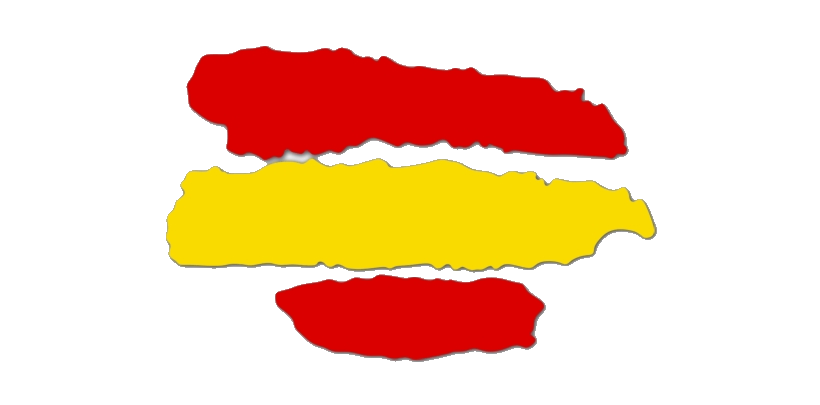 +25
años
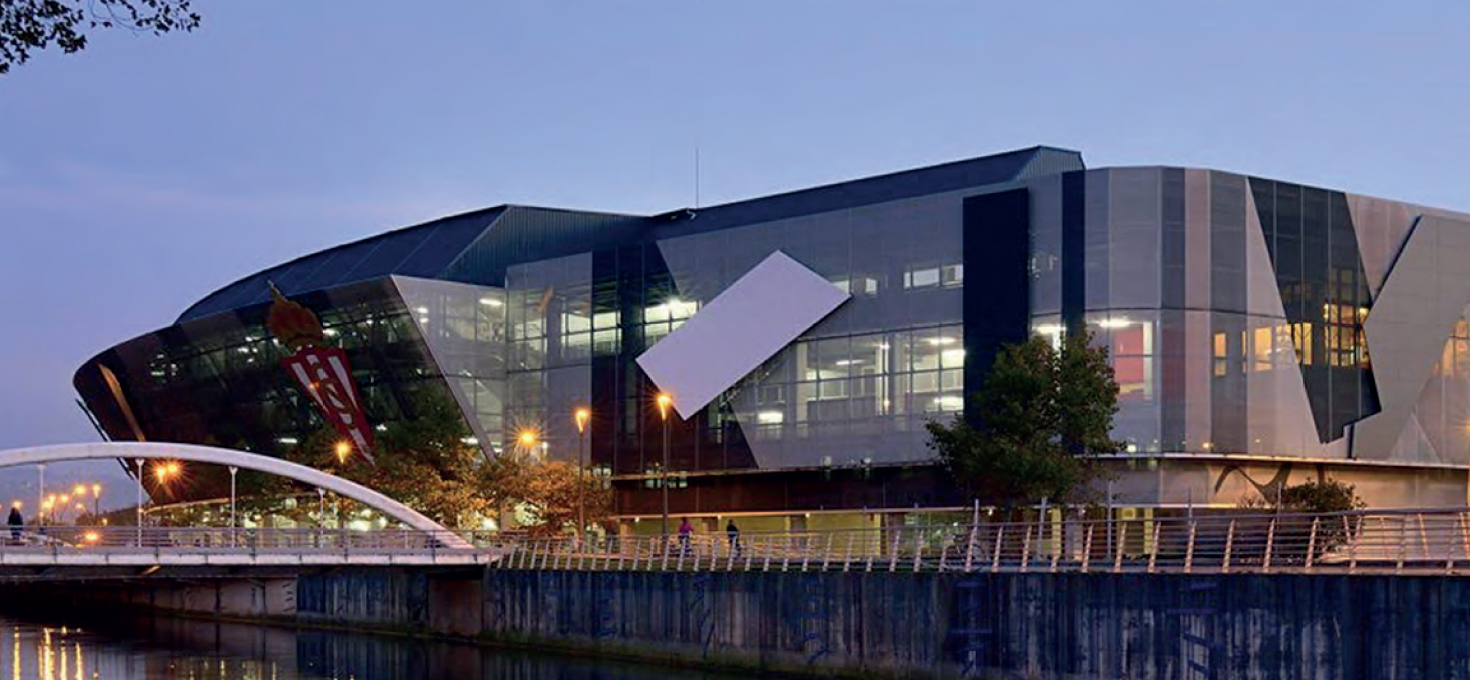 5
países
Pero antes, 
¿quiénes somos?
+400
clientes
Nos hemos auto-impuesto el objetivo de ayudar a las FFAA Españolas y otros paises aliados a implantar de manera eficiente el servicio SMC (Service Management and Control) conforme a la especificación FMN
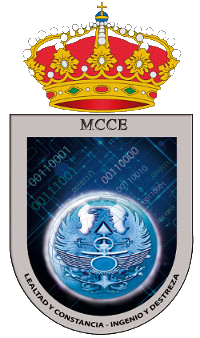 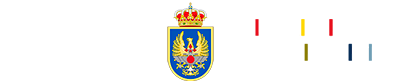 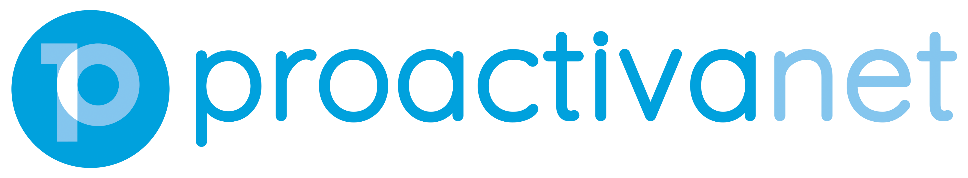 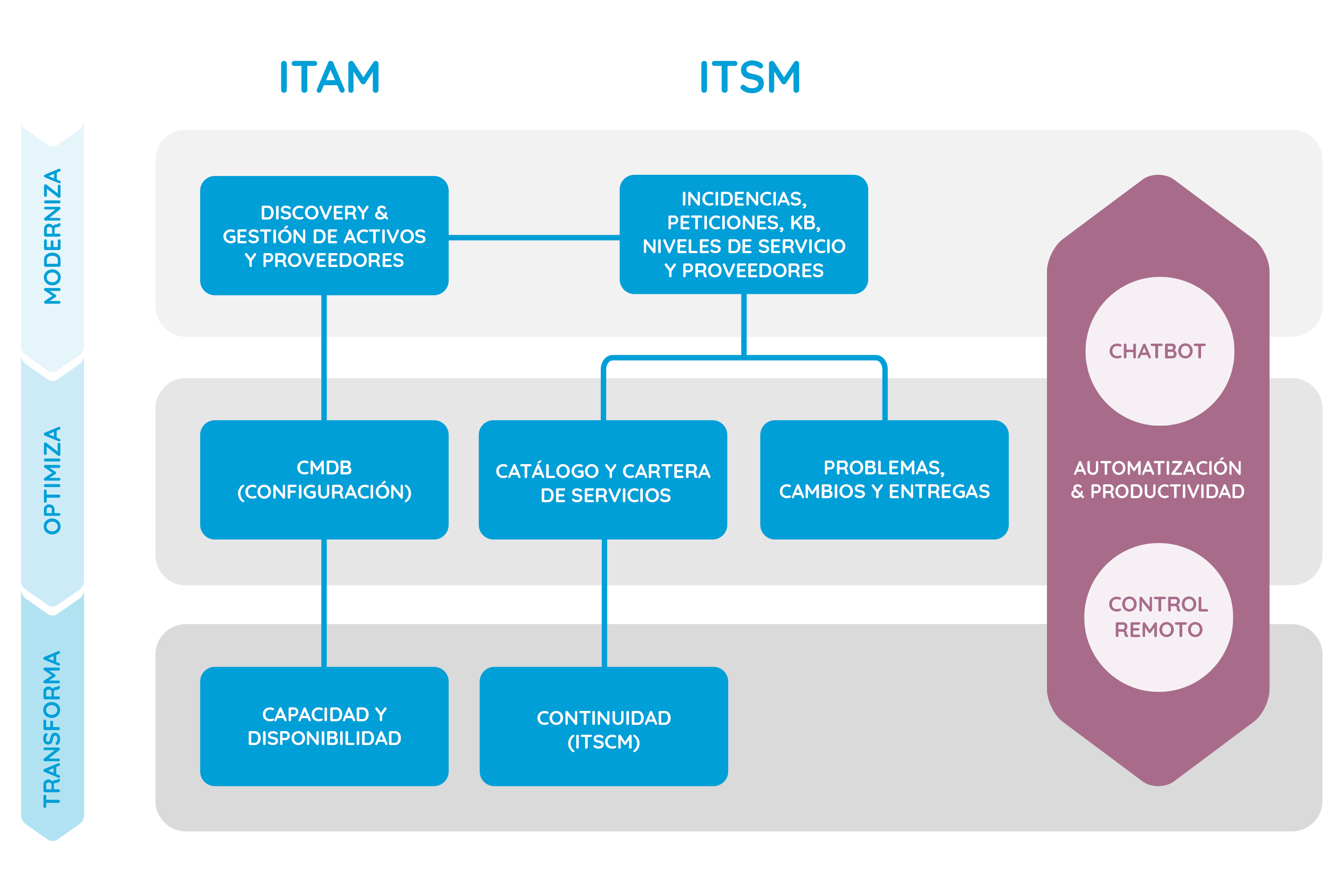 SMC
SP2&3,…
Proactivanet
NATO FMN
SP3
SP5
SP4
“SP3”
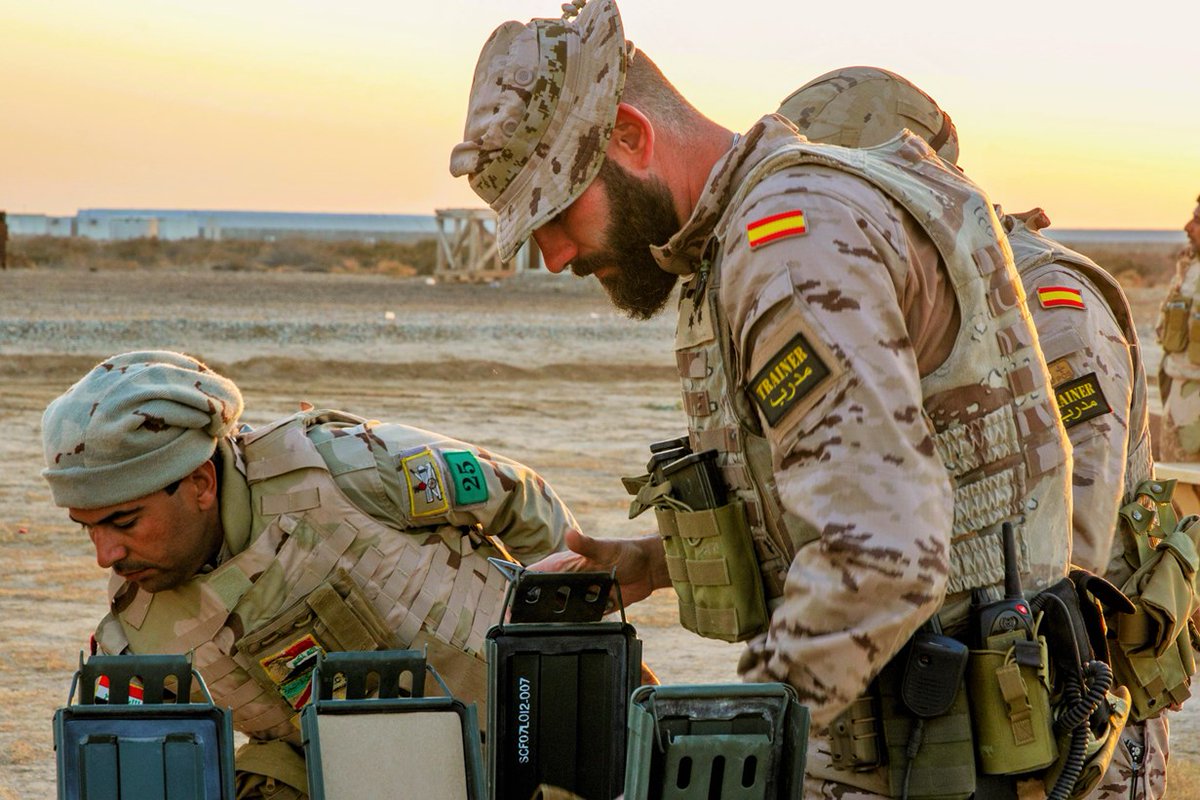 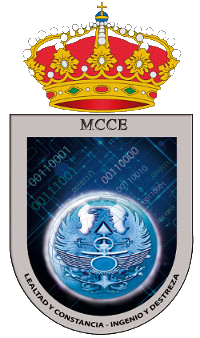 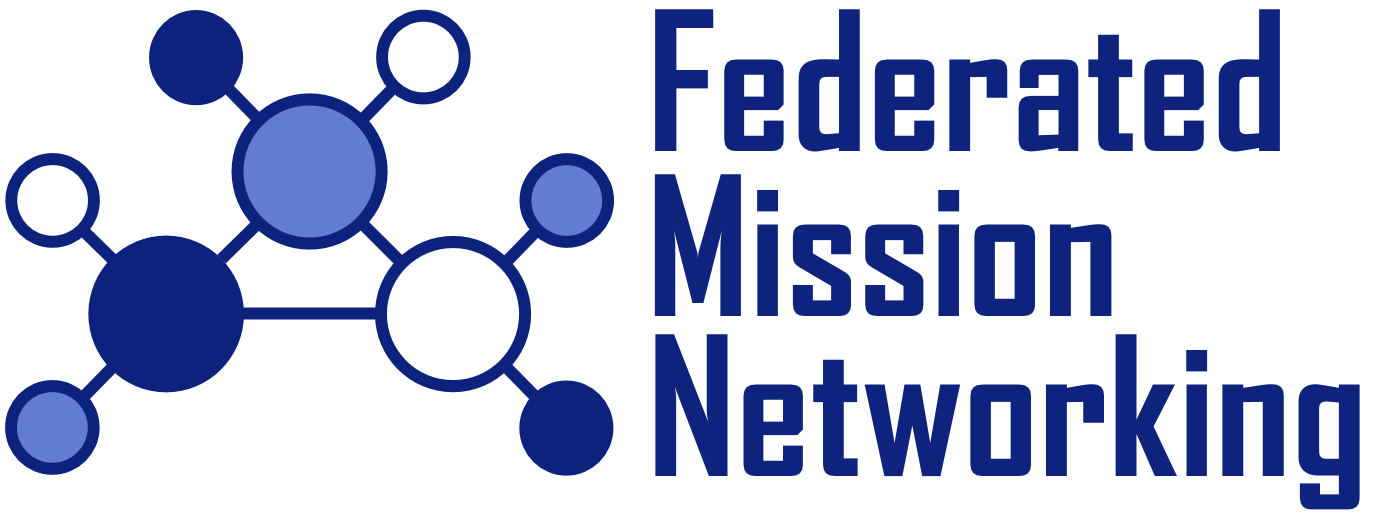 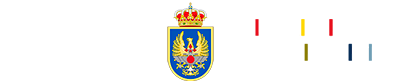 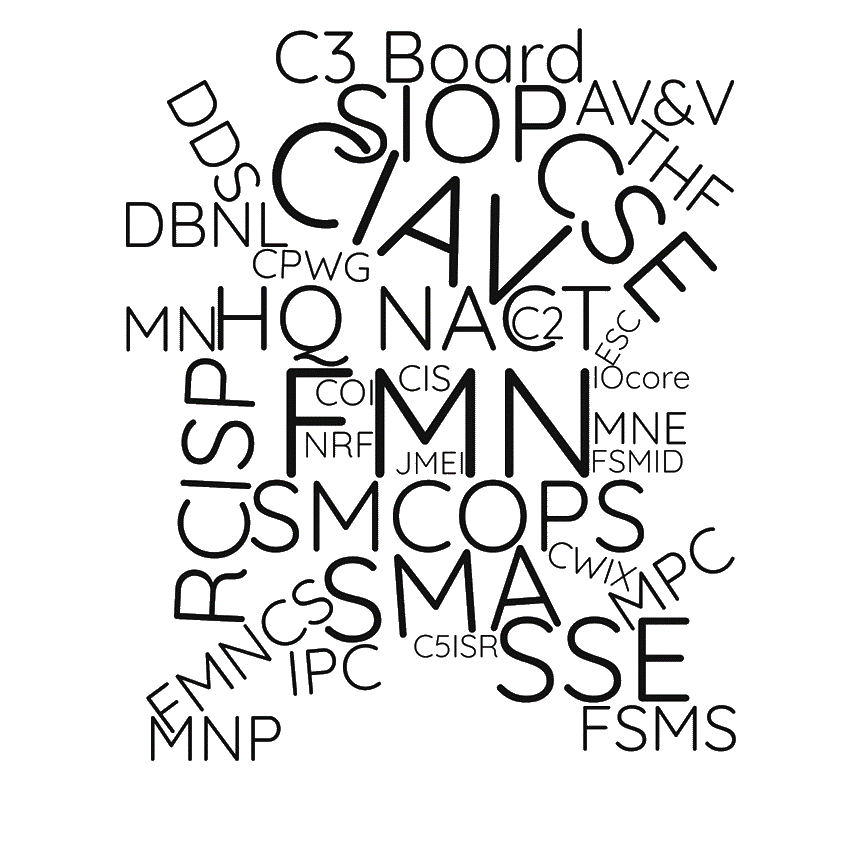 RETO 1:
nomenclatura
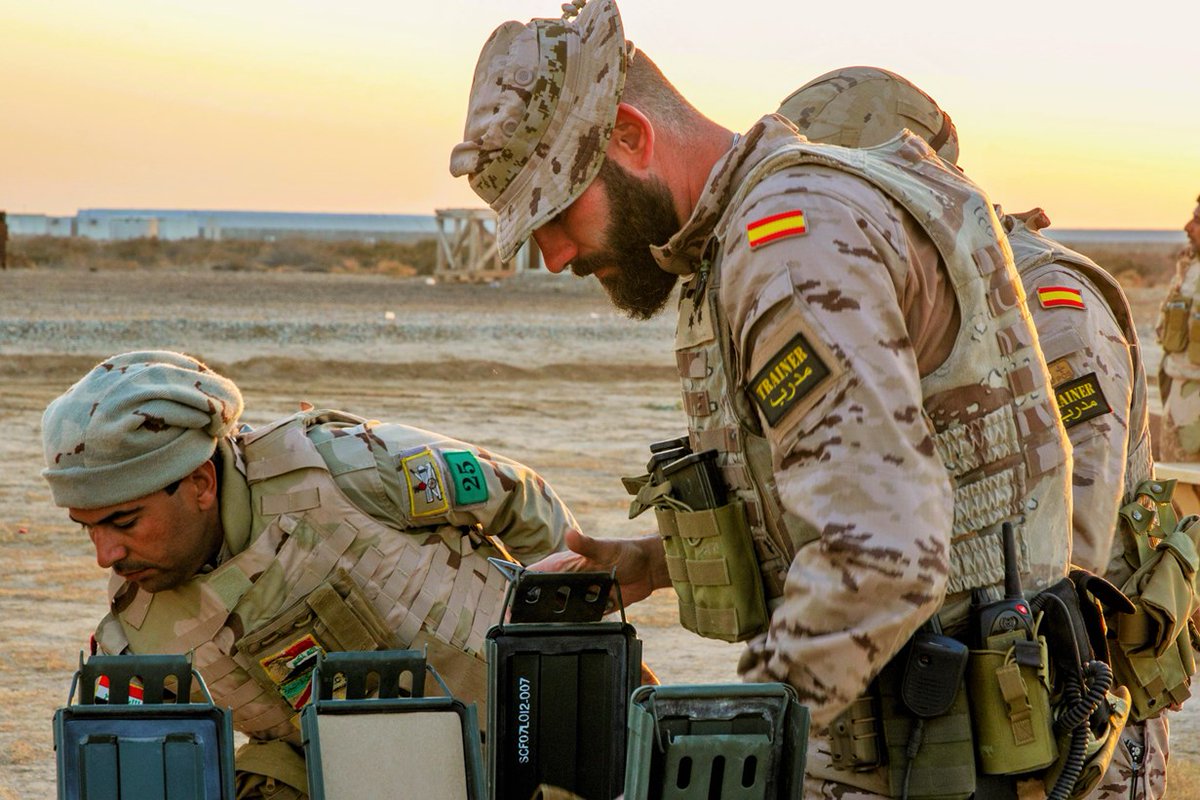 [ciber]seguridad
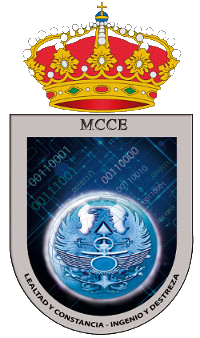 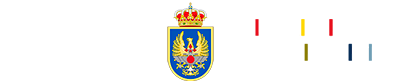 Empresa & personas
Producto
RETO 2:
[ciber]seguridad
HSEM
HPS
Pentesting
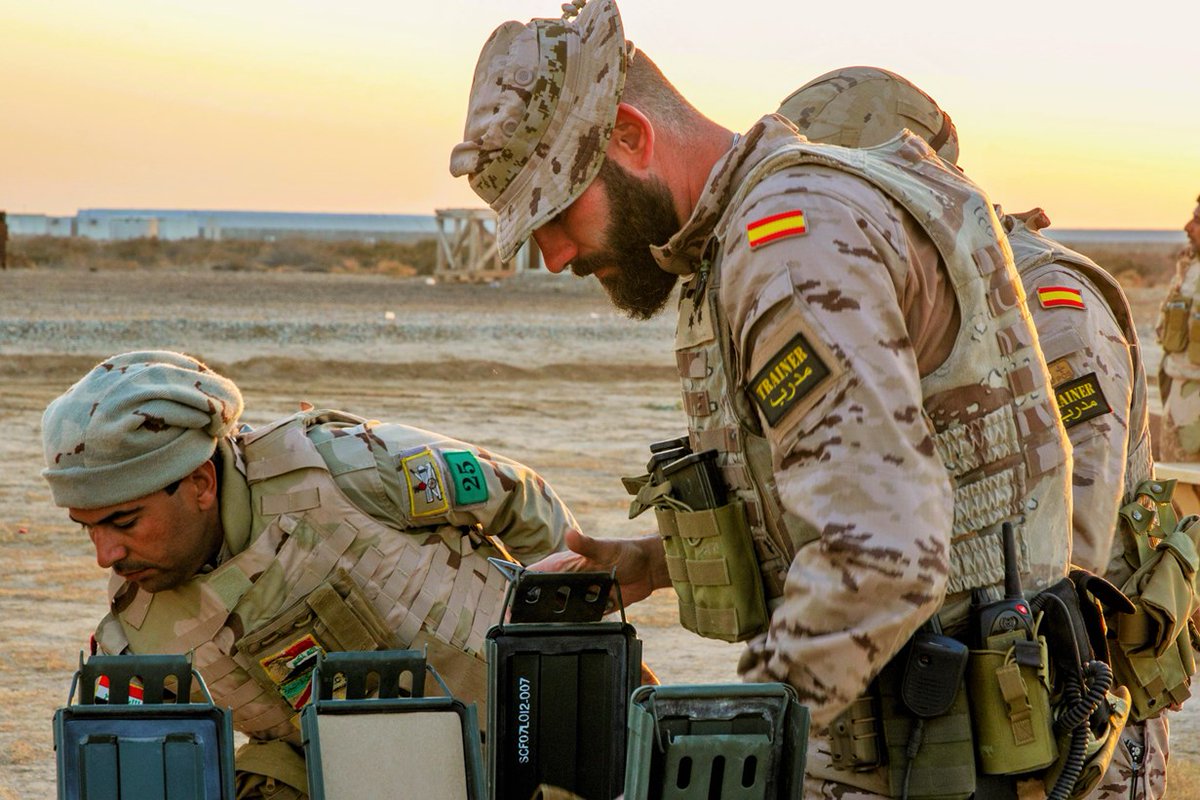 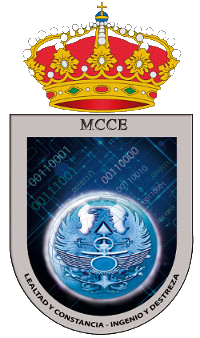 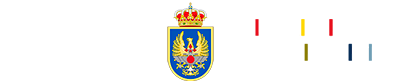 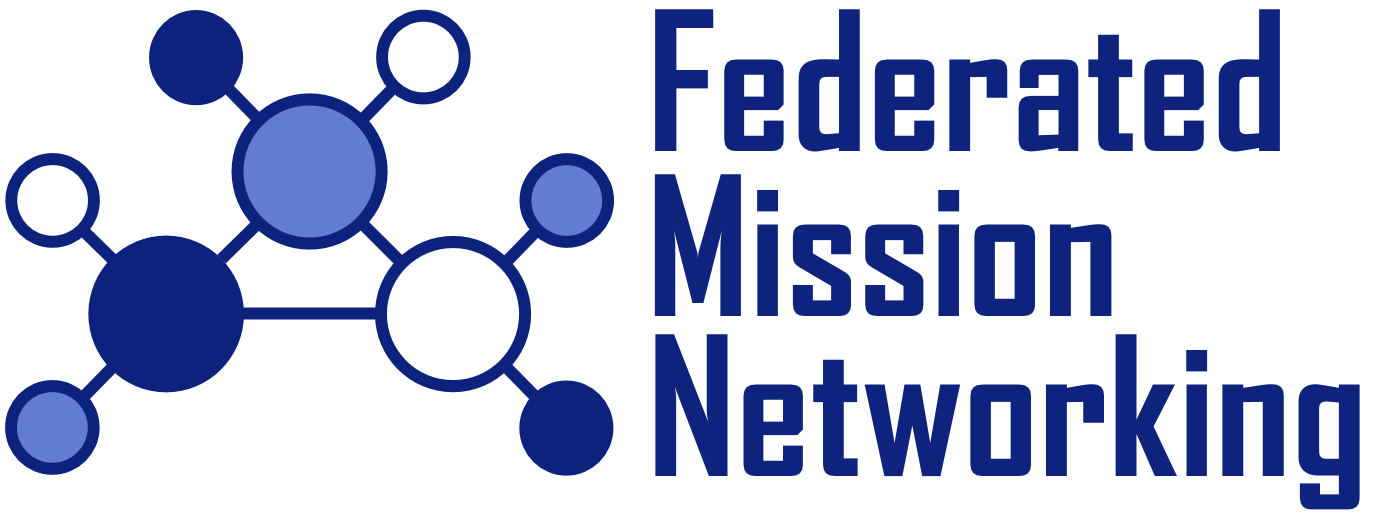 RETO 3:
interoperabilidad
Definición del standard
Pruebas de validación AV&V
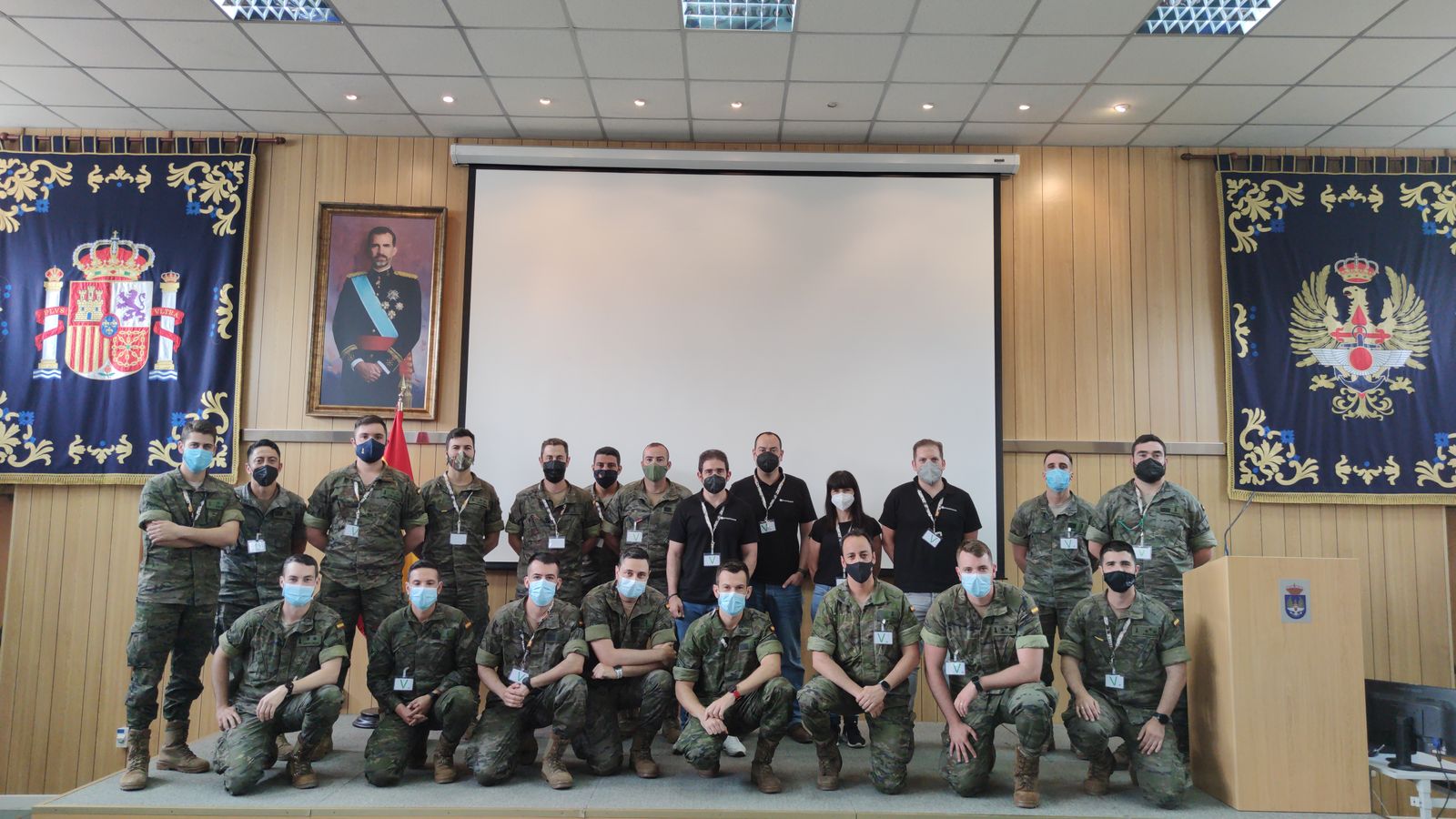 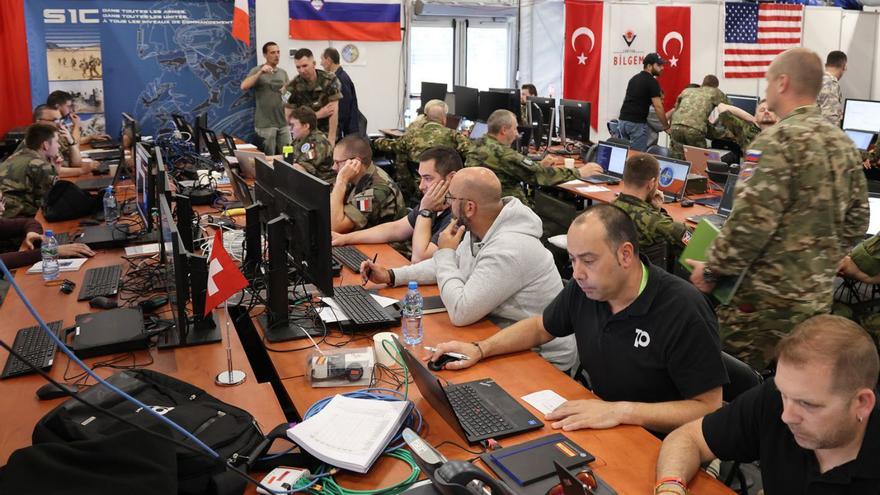 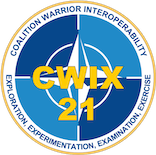 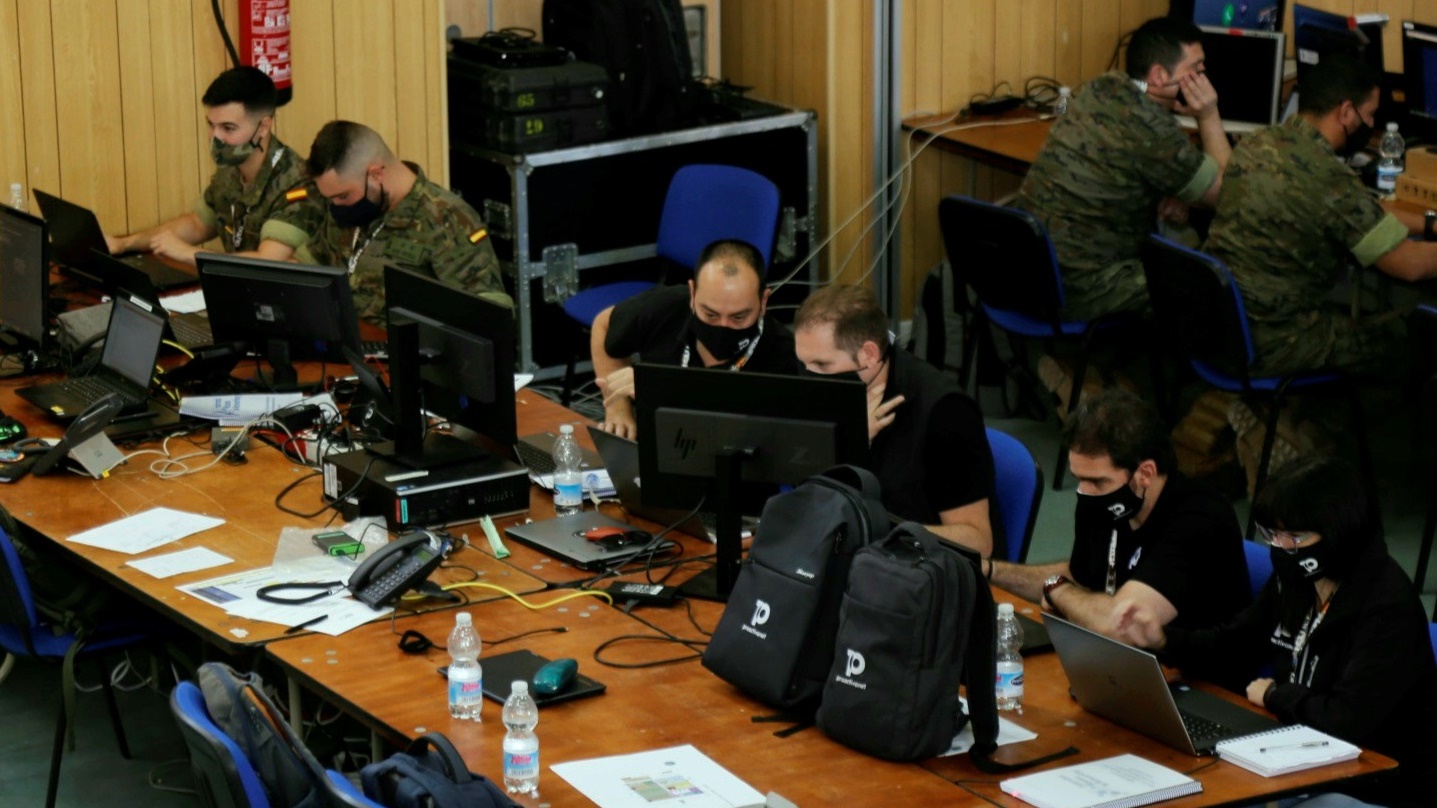 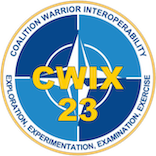 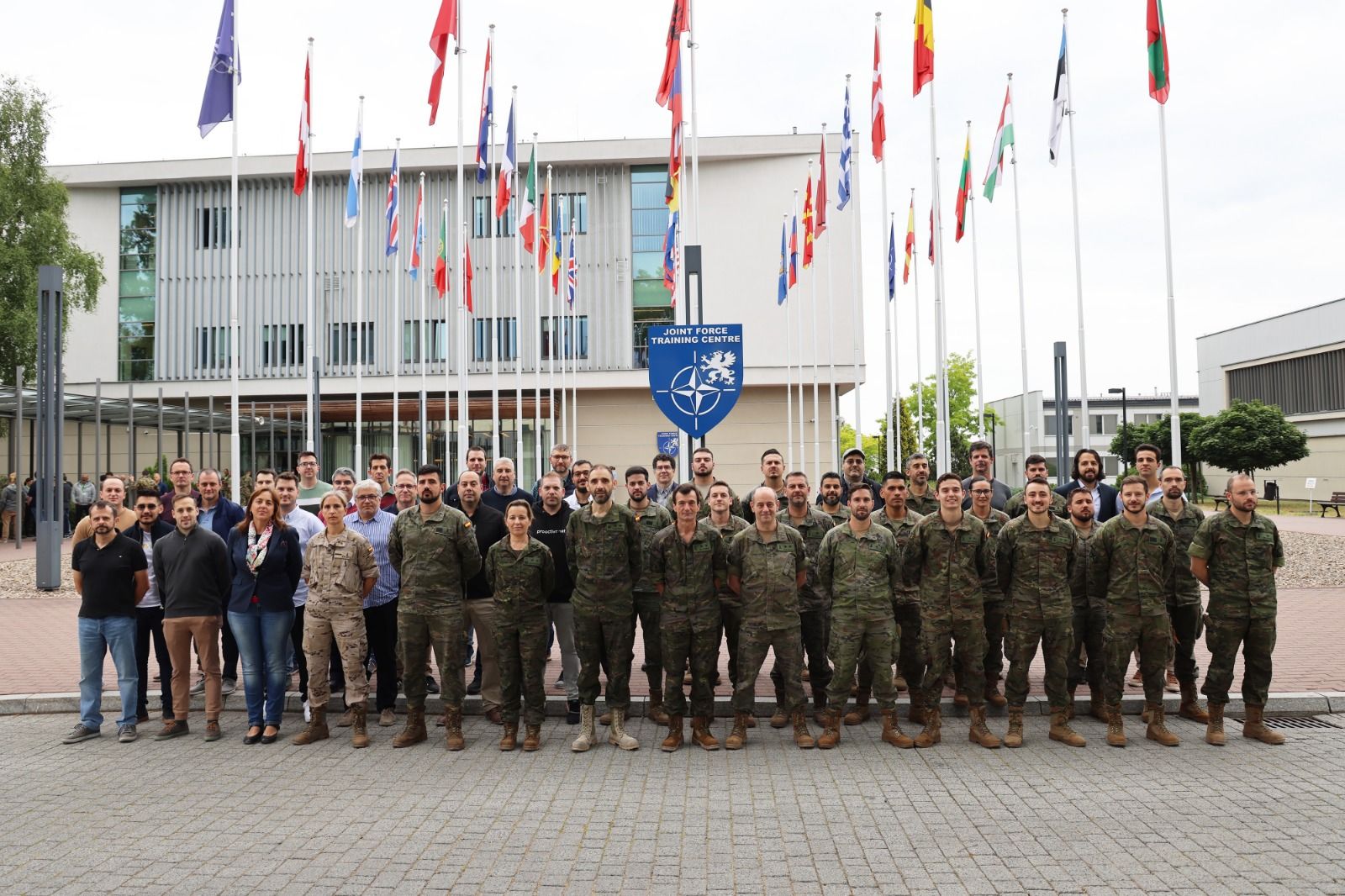 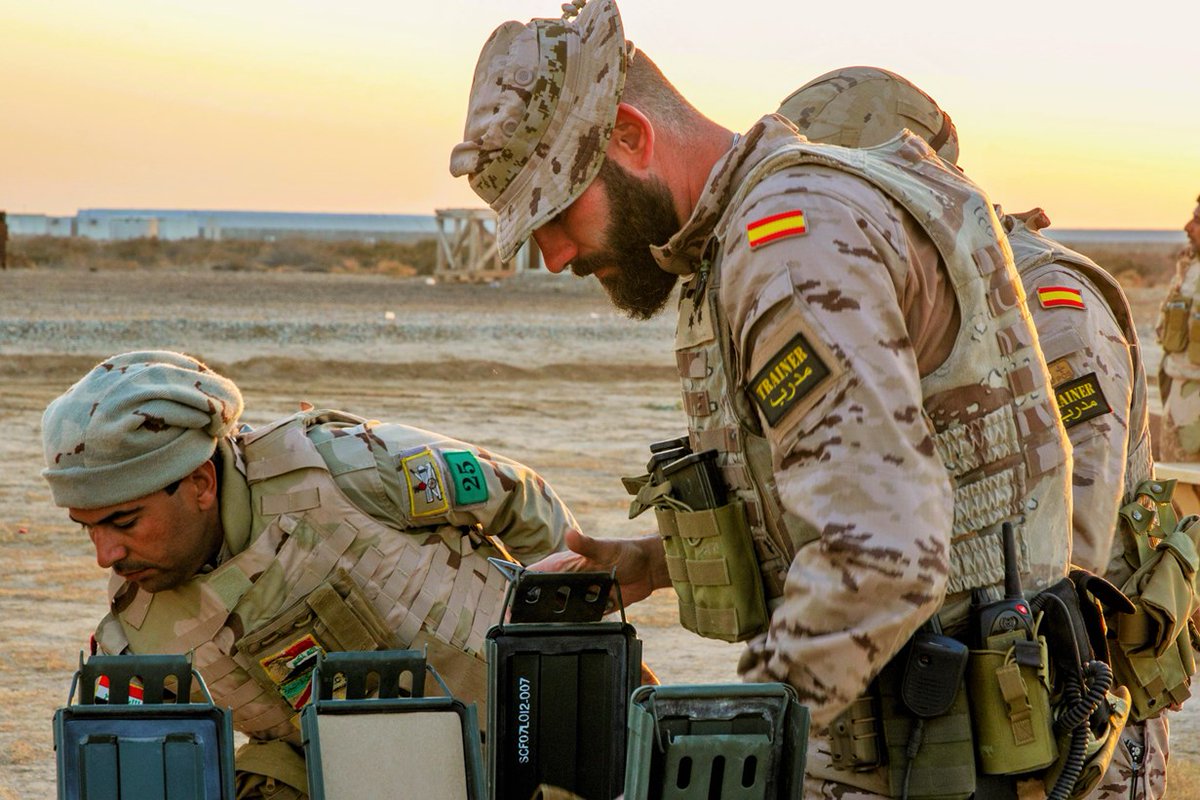 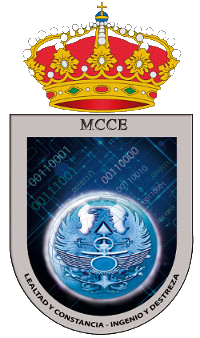 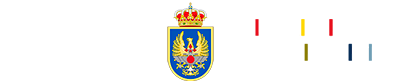 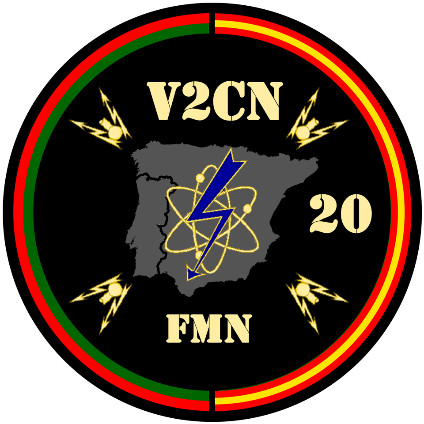 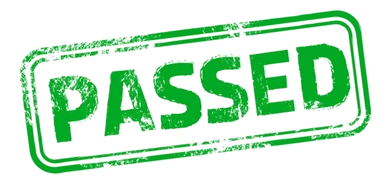 V2CN20
FMN Spiral 2 for SMC
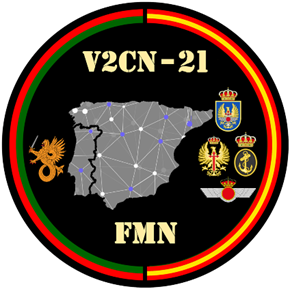 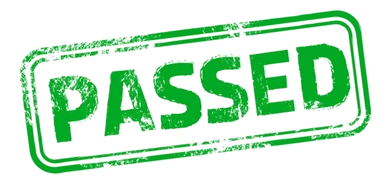 V2CN21
FMN Spiral 3 for SMC
NATO SW baseline
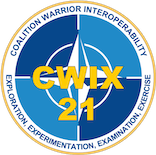 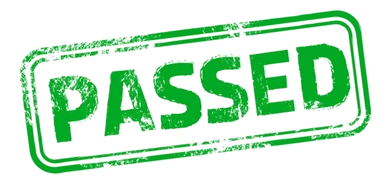 CWIX21
AV&V testing FMN Spiral 3 for SMC
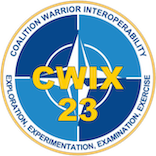 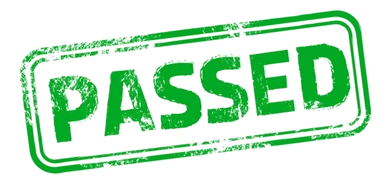 CWIX23
AV&V testing FMN Spiral 4 for SMC
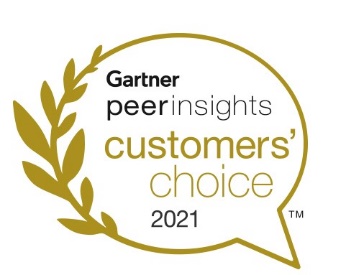 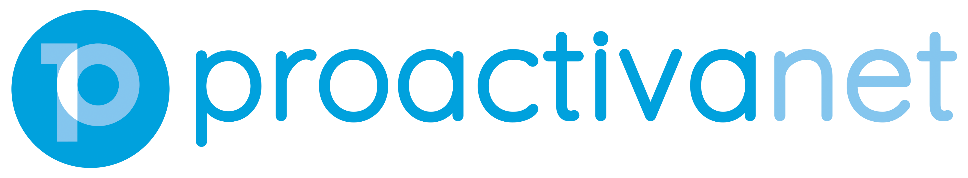 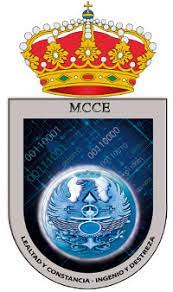 MCCE
Mando Conjunto del Ciberespacio
Alejandro CastroDirector de Producto de Proactivanetalejandro.castro@proactivanet.com
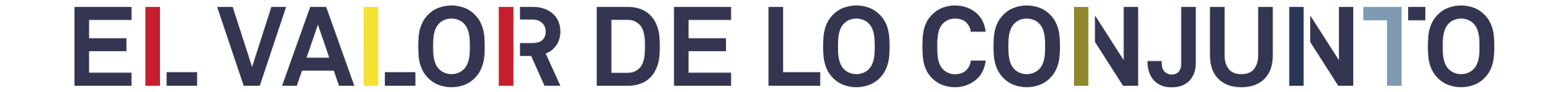 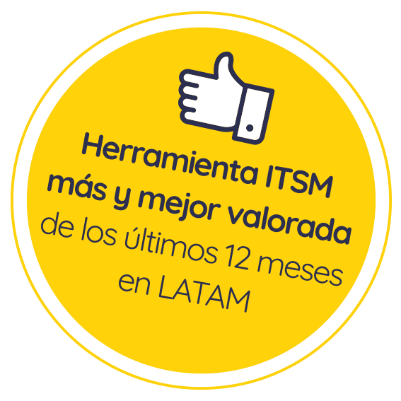 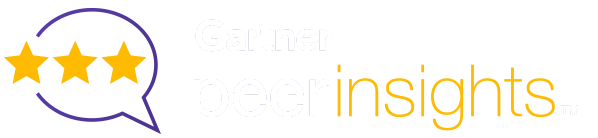 ¿Qué dicen nuestros clientes?
100% recomendada
Categoría Herramientas IT Service Management
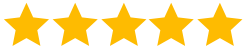 www.proactivanet.com